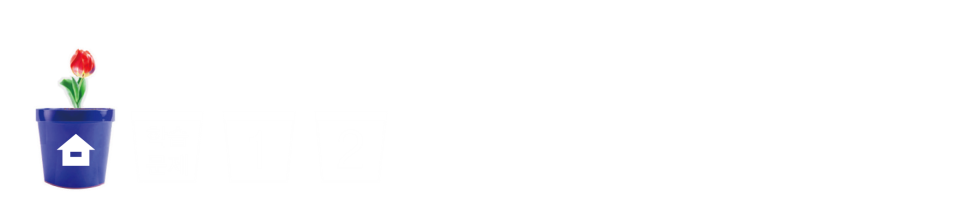 3
규칙과 대응
(『수학』 62~63쪽)
8
탐구 수학
- 로봇의 규칙을 찾아볼까요
차시
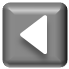 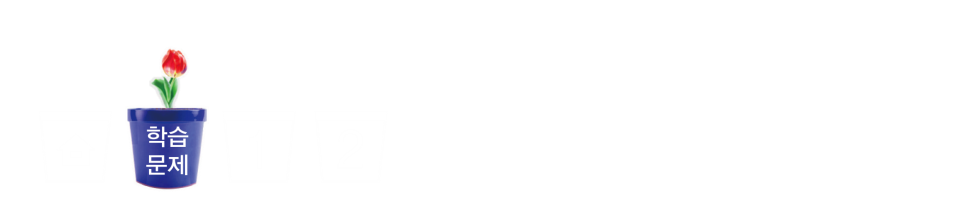 학습
문제
로봇의 규칙을 찾아보아요.
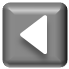 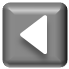 로봇이 가진 대응 관계 알아보기
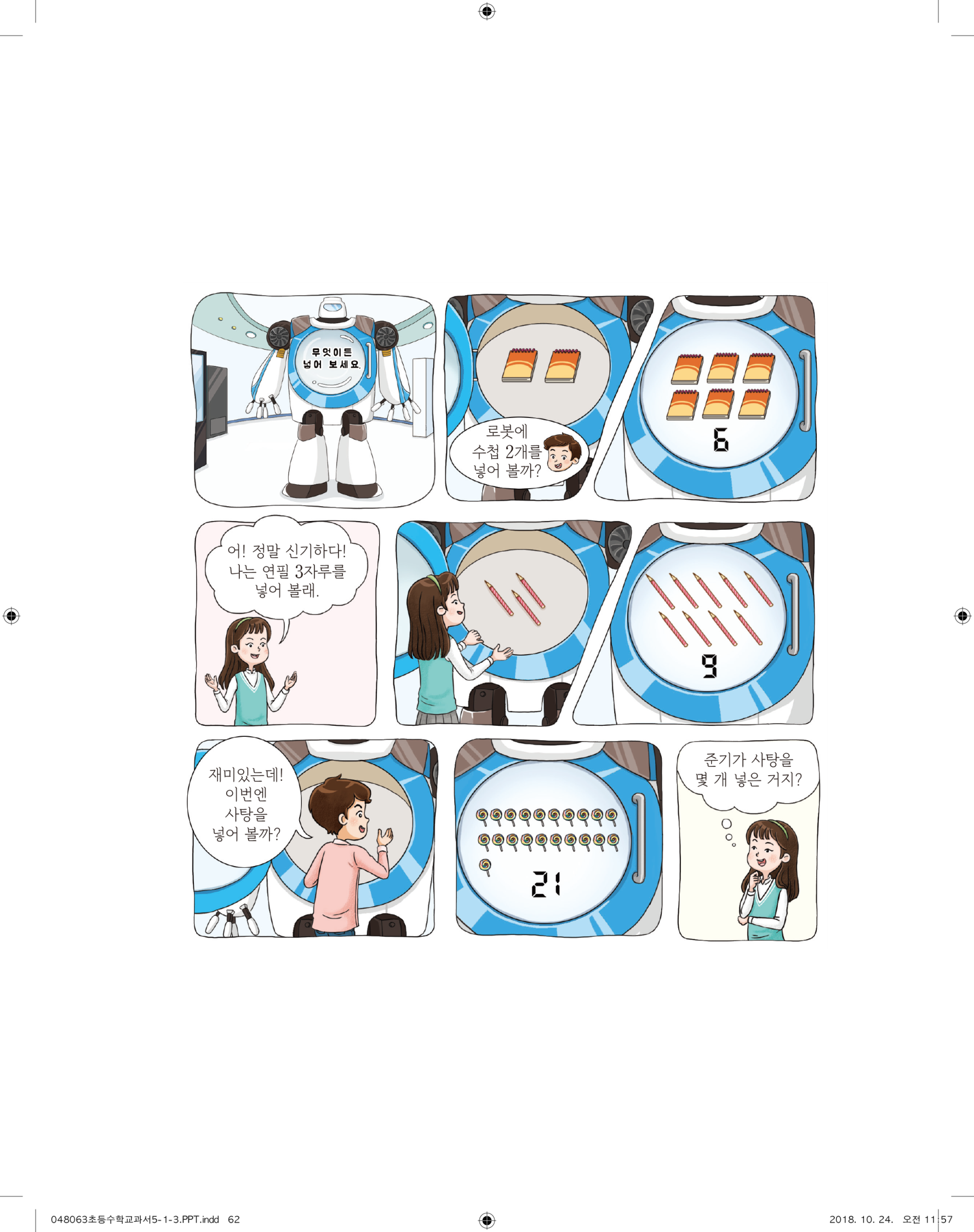 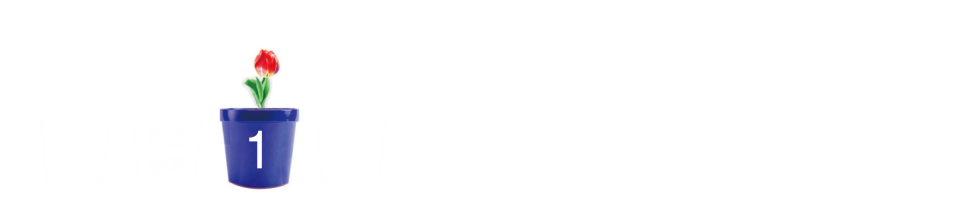 로봇이 가진 대응 관계 알아보기
로봇의 규칙을 추측해 봅시다.
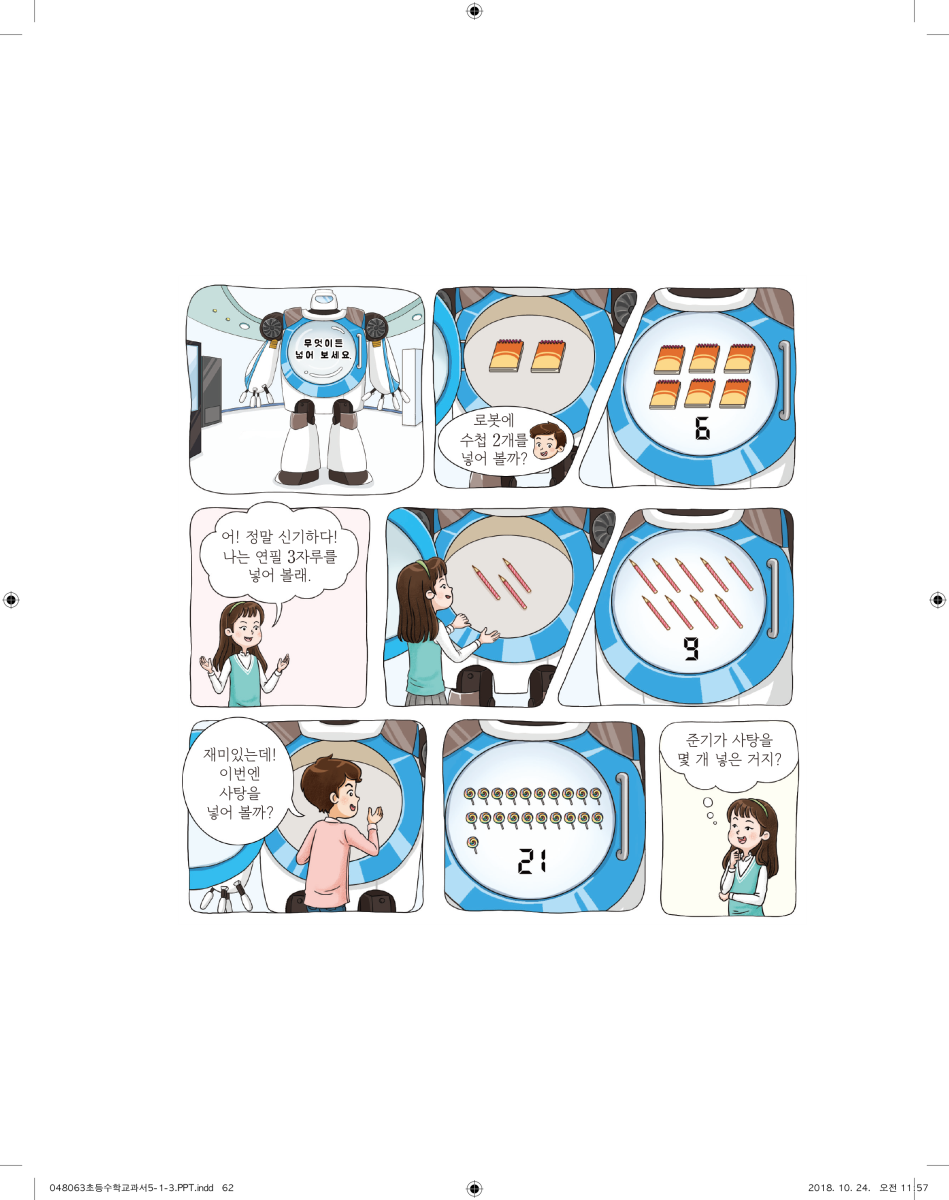 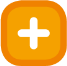 넣은 물건의 수보다 더 많은 양이 화면에 보입니다.
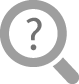 2개를 넣으면 6개가 보이고, 3개를 넣으면 9개가 보이므로 21개가 보이려면 7개를 넣었을 것입니다.
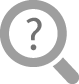 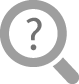 (넣은 양)×3＝(보이는 양) 또는 (보이는 양)÷3=(넣은 양)
로봇 안에 물건을 넣으면 어떤 일이 생기나요?
준기는 로봇 안에 사탕을 몇 개 넣었을까요?
로봇의 규칙을 식으로 나타내어 보세요.
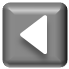 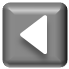 로봇이 가진 대응 관계 알아보기
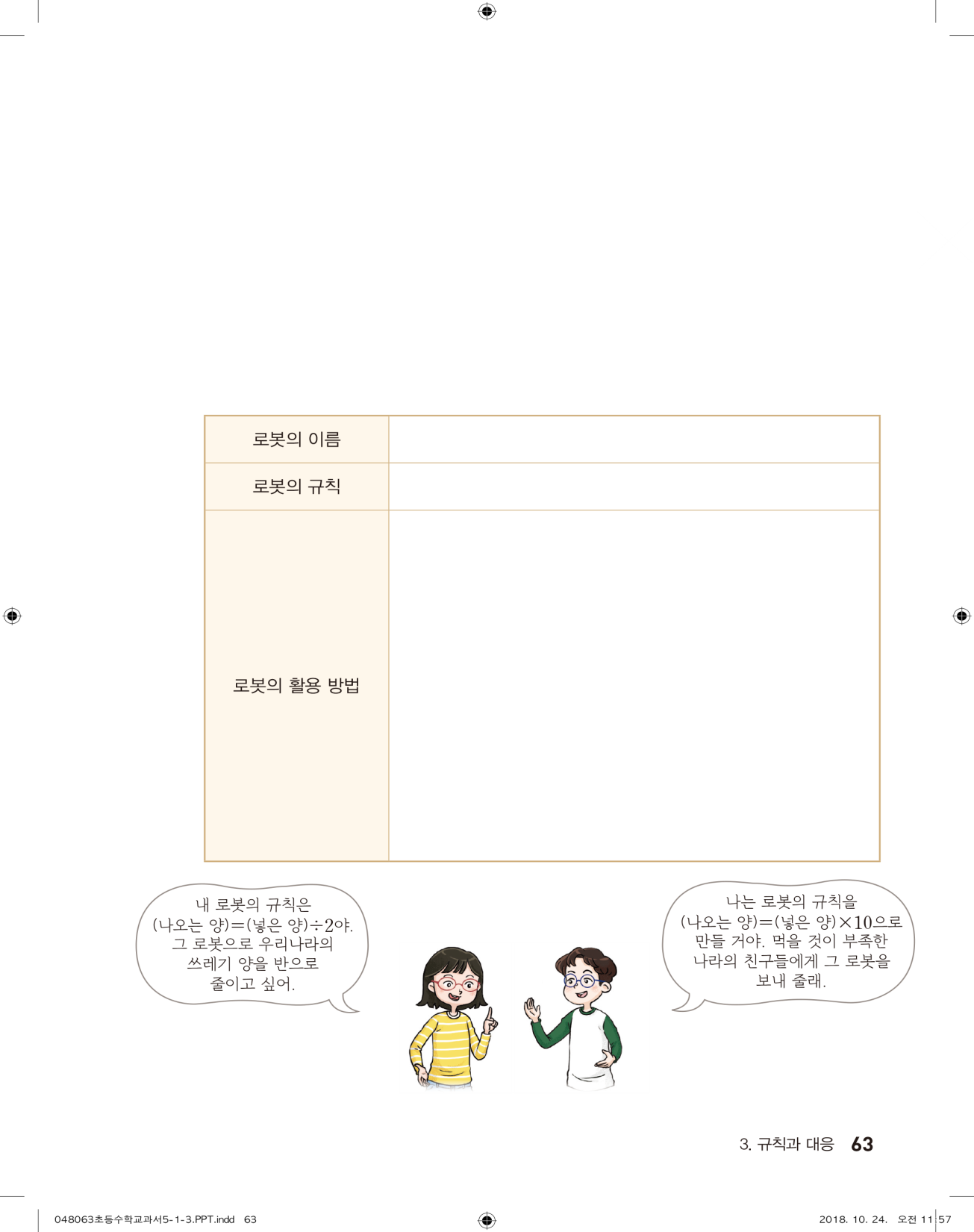 예)
미세 먼지 제거 로봇
(넣은 양)÷100=(나오는 양)
우리나라에 점점 많아지는 미세 먼지를 줄이기 위해서 (넣은 양)÷100=(나오는 양)이 되는 로봇을 만들고 싶습니다. 그래서 우리나라 곳곳에 로봇을 설치해서 미세 먼지를 줄이고 싶습니다.
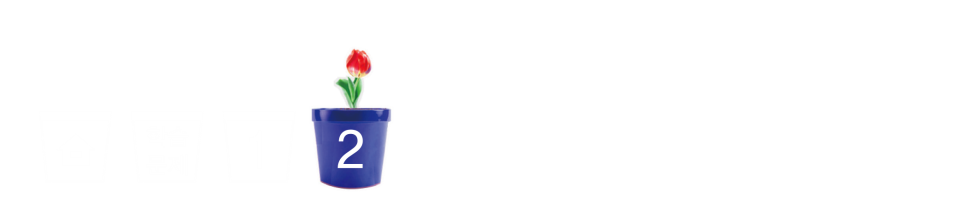 미래 로봇의 규칙 설계하기
미래 로봇의 규칙을 만들고 상상해 봅시다.
사람들이 직접 하기 힘든 일을 로봇이 대신해 줄 것 같습니다.
지구 온난화가 심해져서 식물이 말라 사막화가 되는 곳이 많아져서 지치지 않고                                                         
   식물을 키우고 돌볼 로봇이 필요할 것 같습니다.
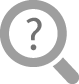 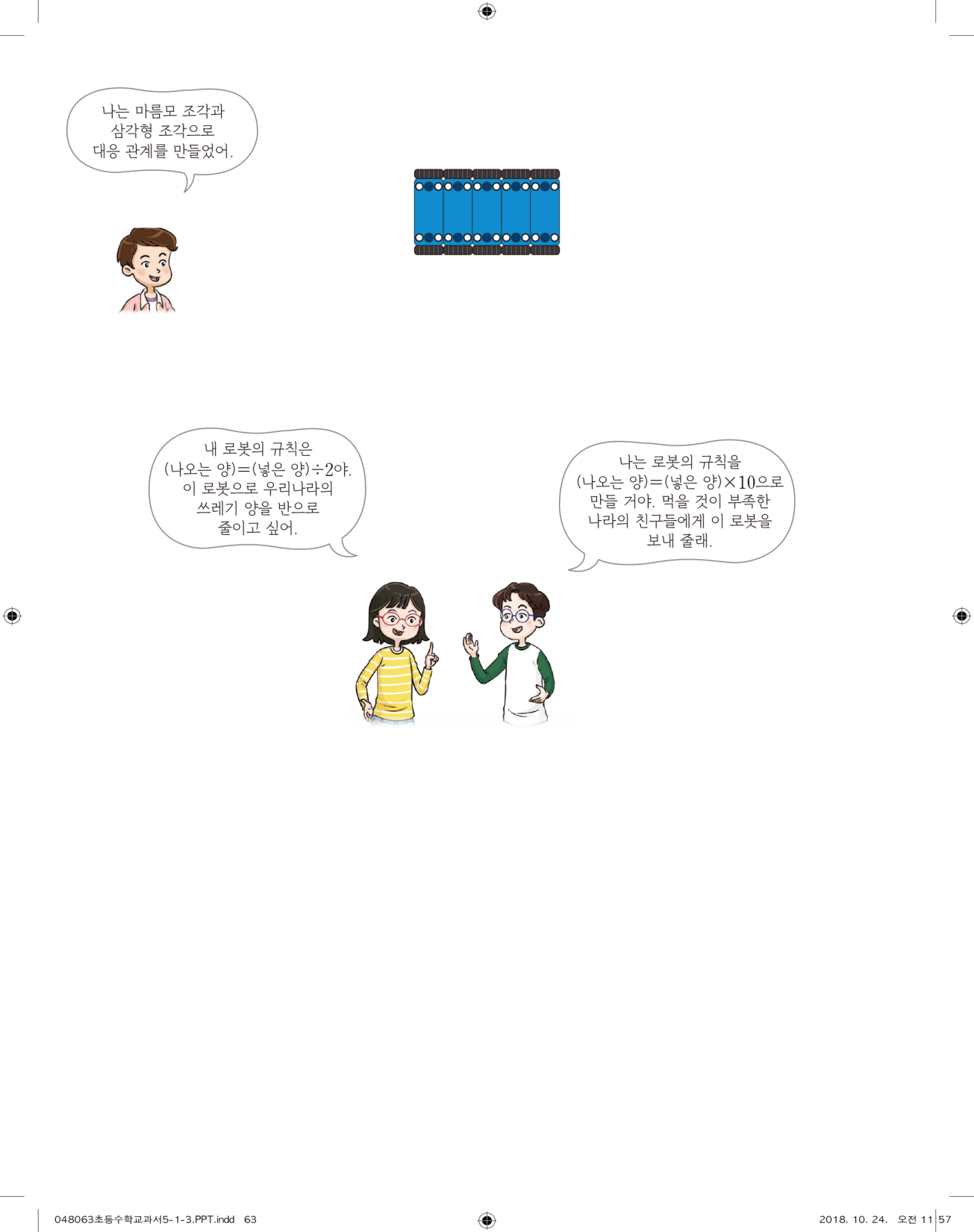 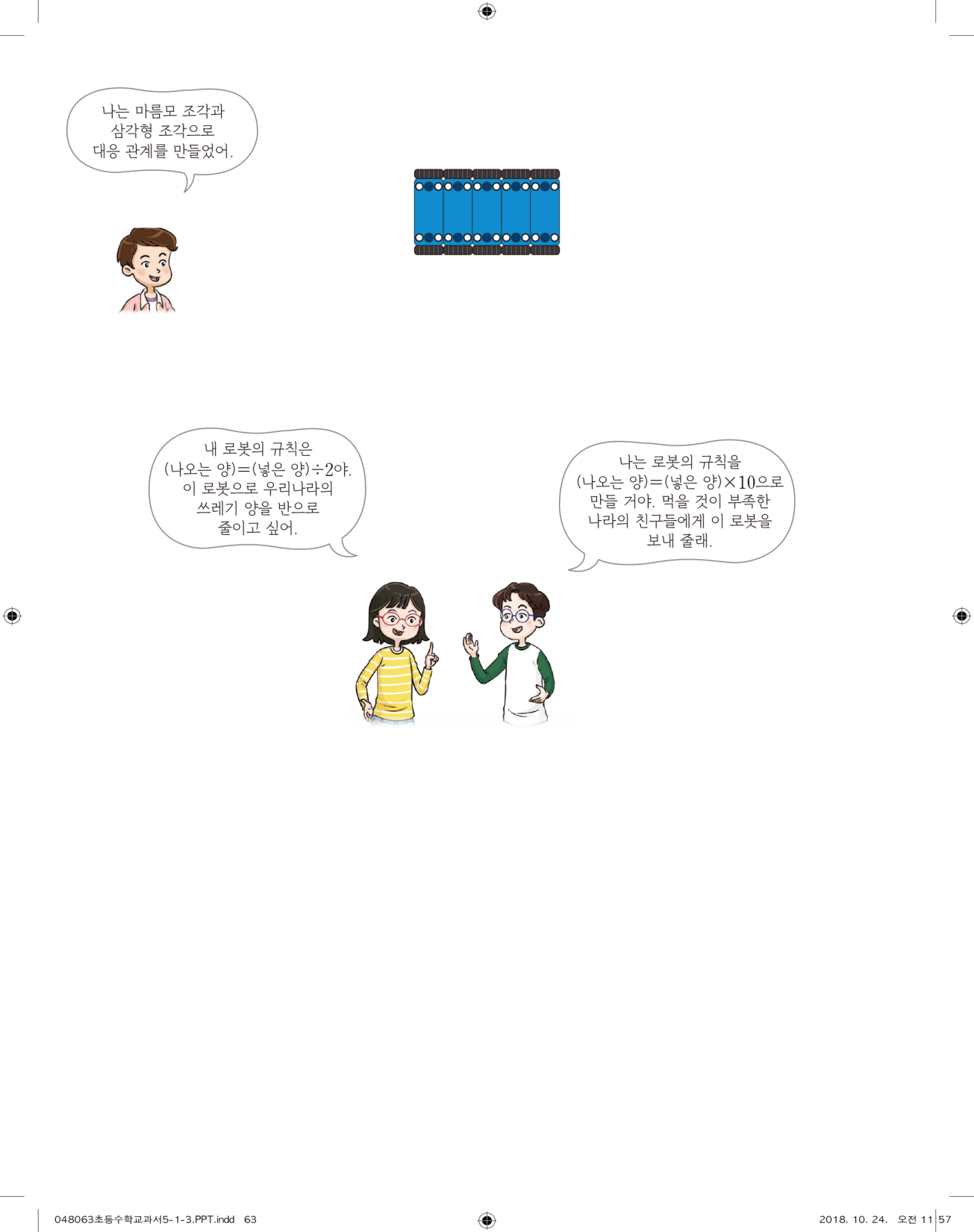 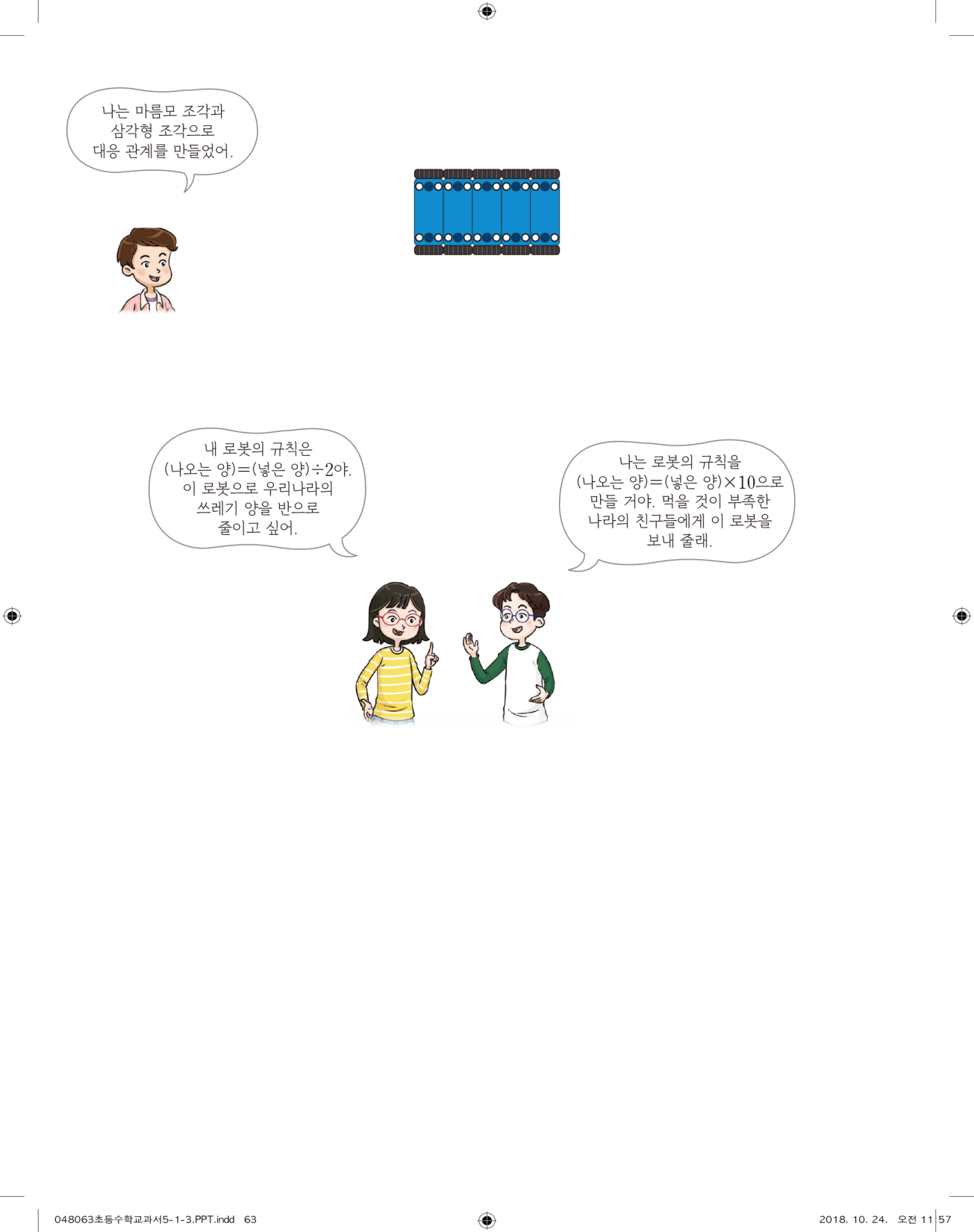 미래 생활에 필요한 여러 가지 로봇을 생각해 보세요.
미래에 로봇은 어떤 상황에서 필요할까요?
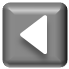 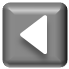 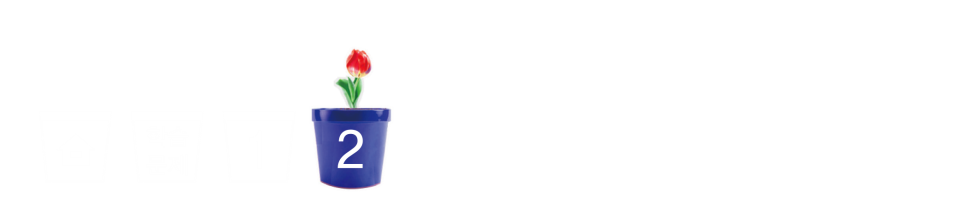 미래 로봇의 규칙 설계하기
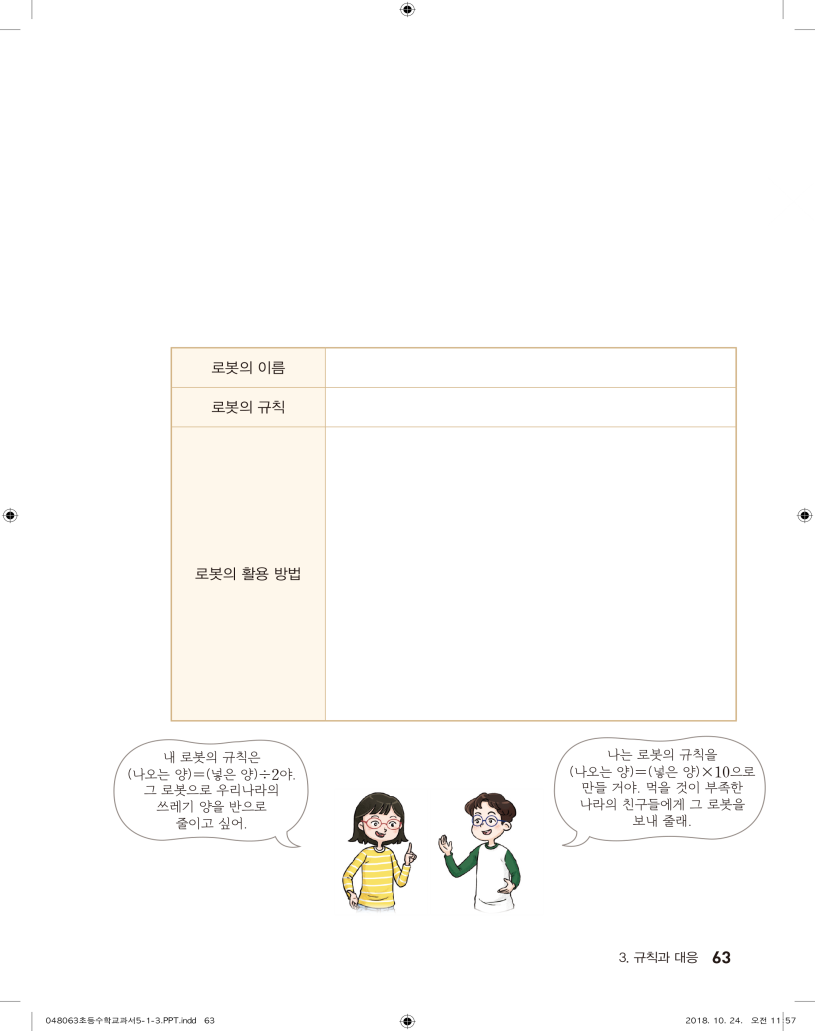 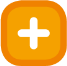 우리나라에 점점 많아지는 미세 먼지를 줄이기 위해 (넣은 양)÷100＝(나오는 양)이 되 는 로봇을 만들고 싶습니다. 그래서 우리나라 곳곳에 로봇을 설치해서 미세 먼지를 빨아들이도록 하고 싶습니다.
사막화가 되는 곳에는 식물을 많이 길러야 할 것 같습니다. 식물을 많이 심으려면 빨리 크게 하는 그런데도 필요하므로 (넣은 양) ×3＝(나오는 양)의 규칙을 가진 로봇을 만들고 싶습니다. 이때 3배가 되는 것은 식물의 수인 것도 있고, 식물의 크기인 것도 있습니다.
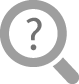 내가 만들고 싶은 로봇을 상상하며 간단한 계획서를 써 보세요.
설계한 로봇이 어떤 대응 관계를 규칙으로 가지고 있는지, 왜 그러한 로봇을 만들었는지 설명해 보세요.
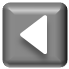 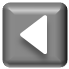 다음 시간에 배울 내용 알아보기
4단원
약분과 통분
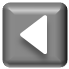